Отчет по конкурсу детских и молодежных социальных проектов и проектных инициатив  «Битва проектов» МАУДО «ДШИ им.Л.А.Старкова» «Цветочный вальс Победы»руководитель проекта педагог дополнительного образования  Гончарова Т.С.
Ребята – волонтеры помогали в период пандемии
Май-июнь 2020
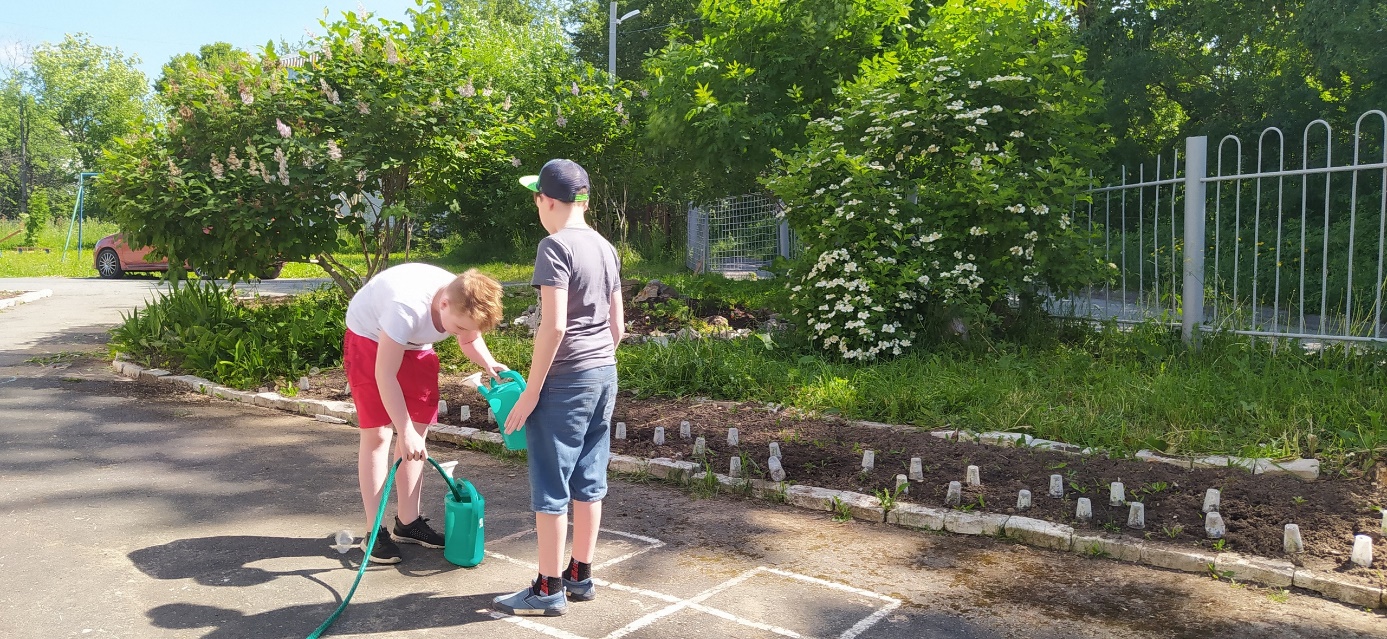 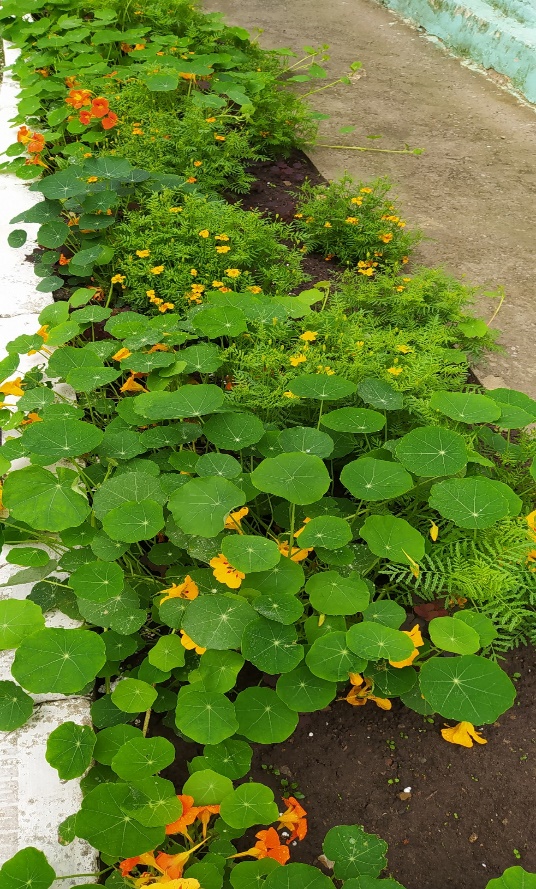 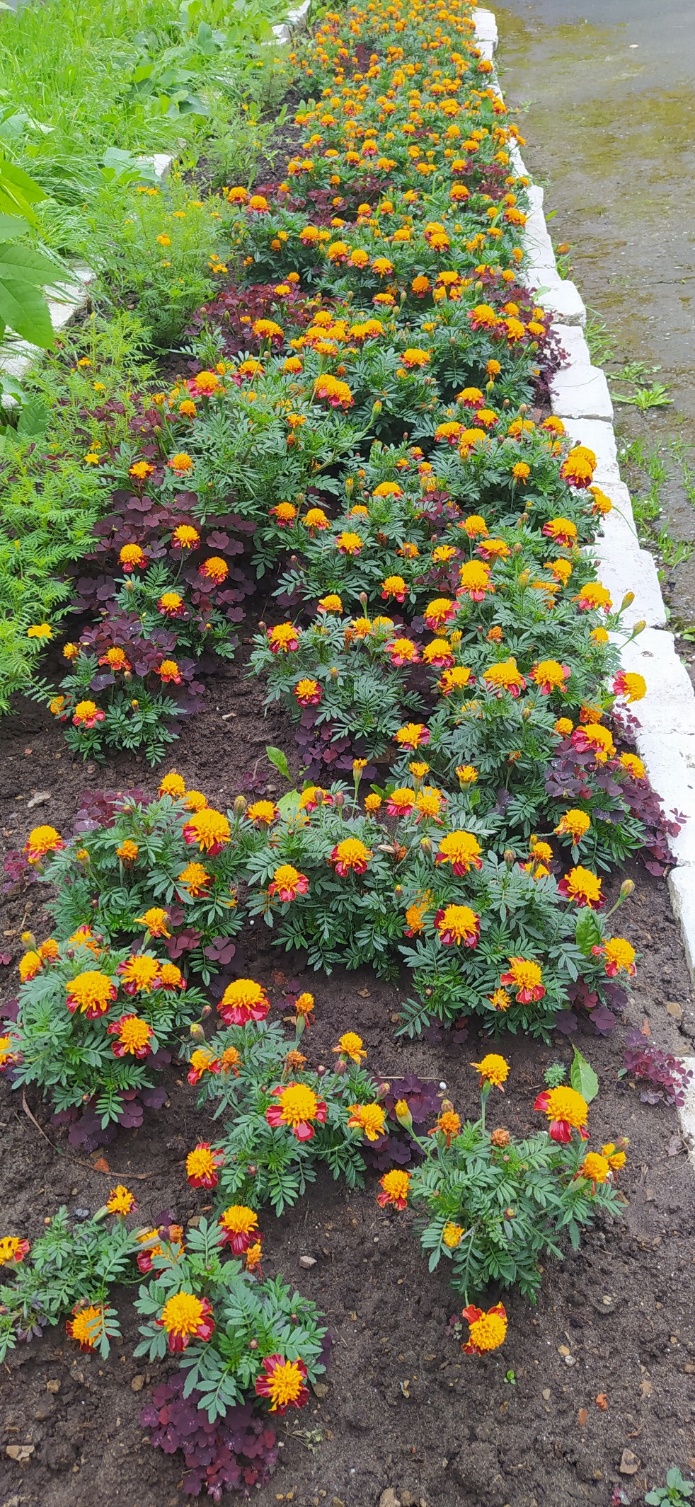 Август 2020 - сентябрь
На реализацию проекта выделена сумма 5000 рублей
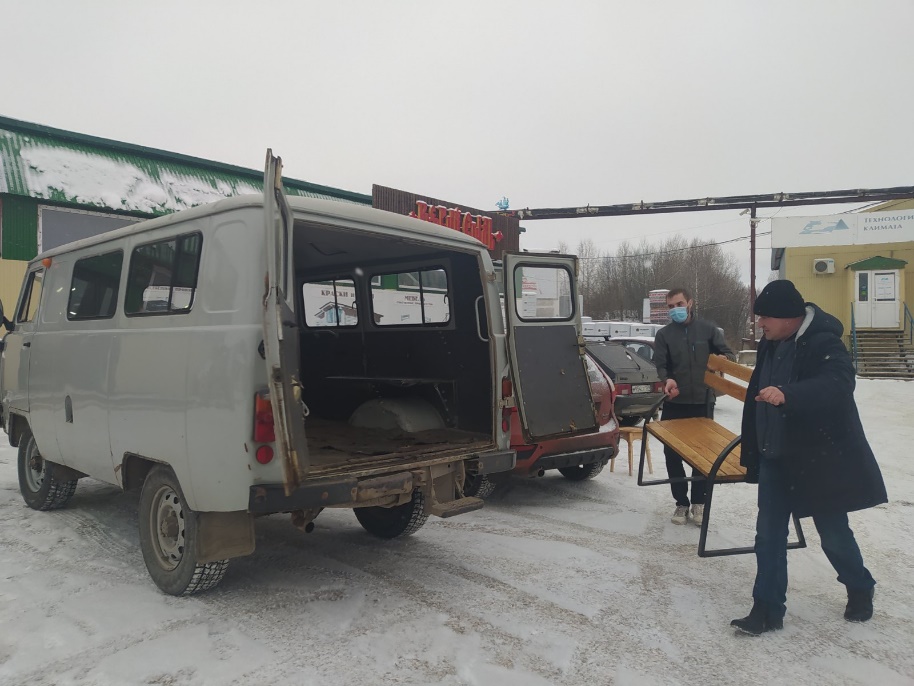 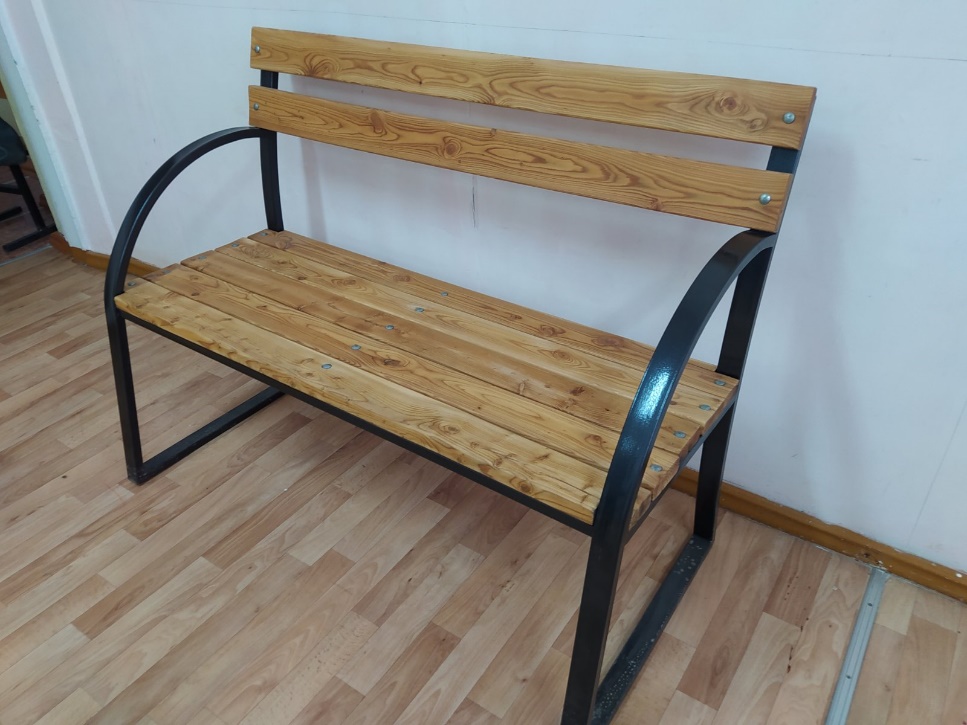 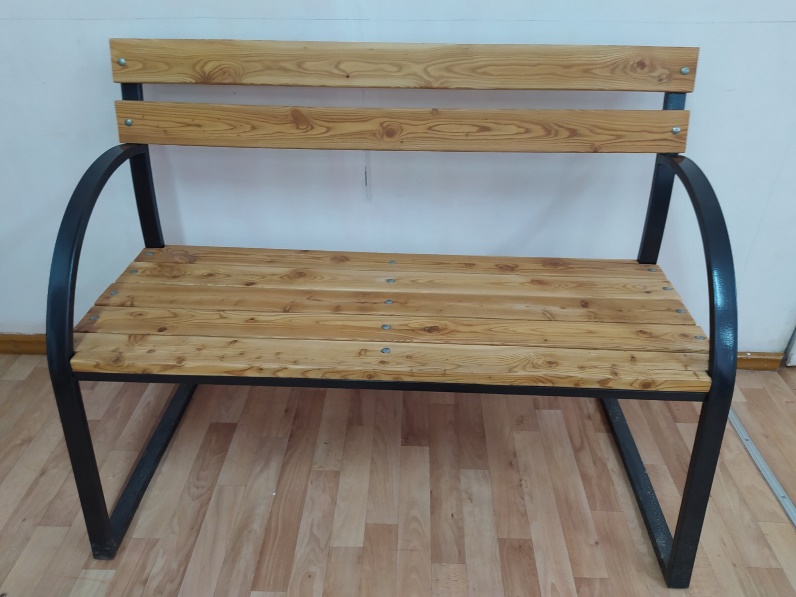 Приобретена лавка садовая для благоустройства территории школы искусств
Применение лавки в зимний период:оформление фотозоны к Новому году в школе искусств им.Л.А.Старкова
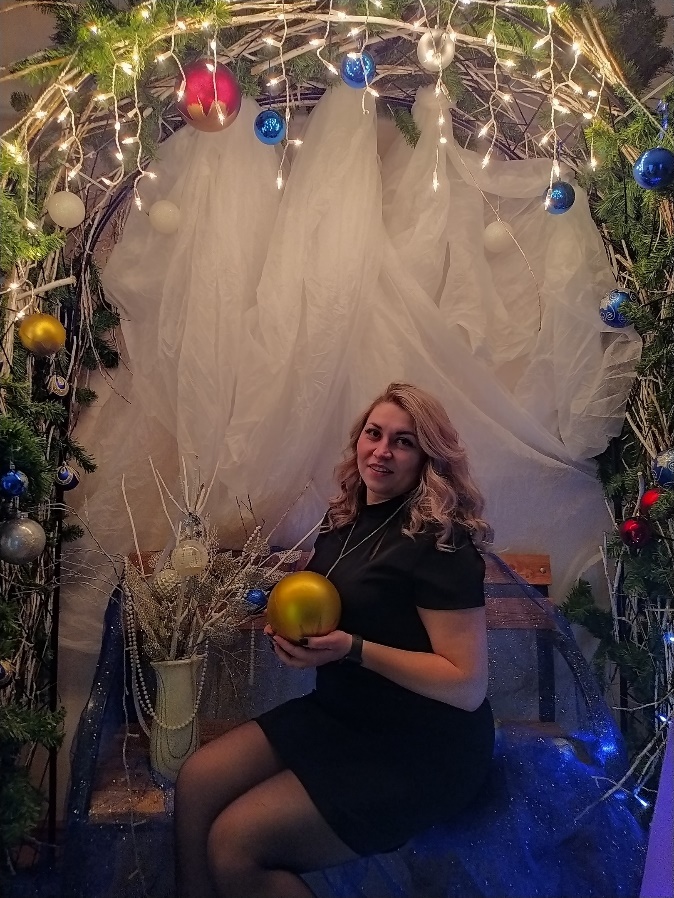 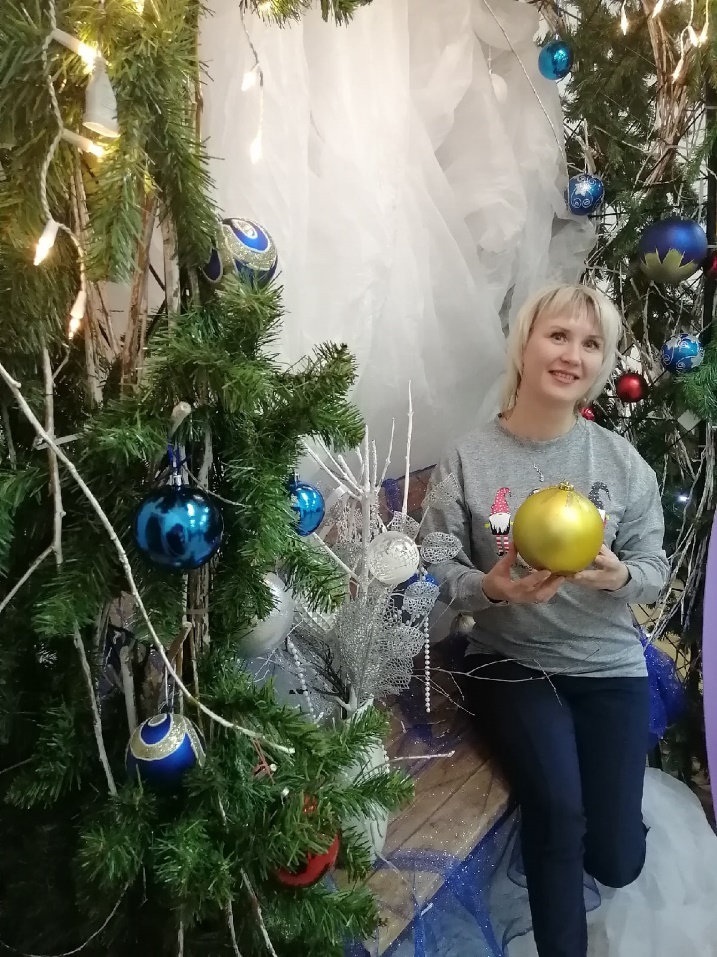 Родители
Педагоги
Новый год 2021
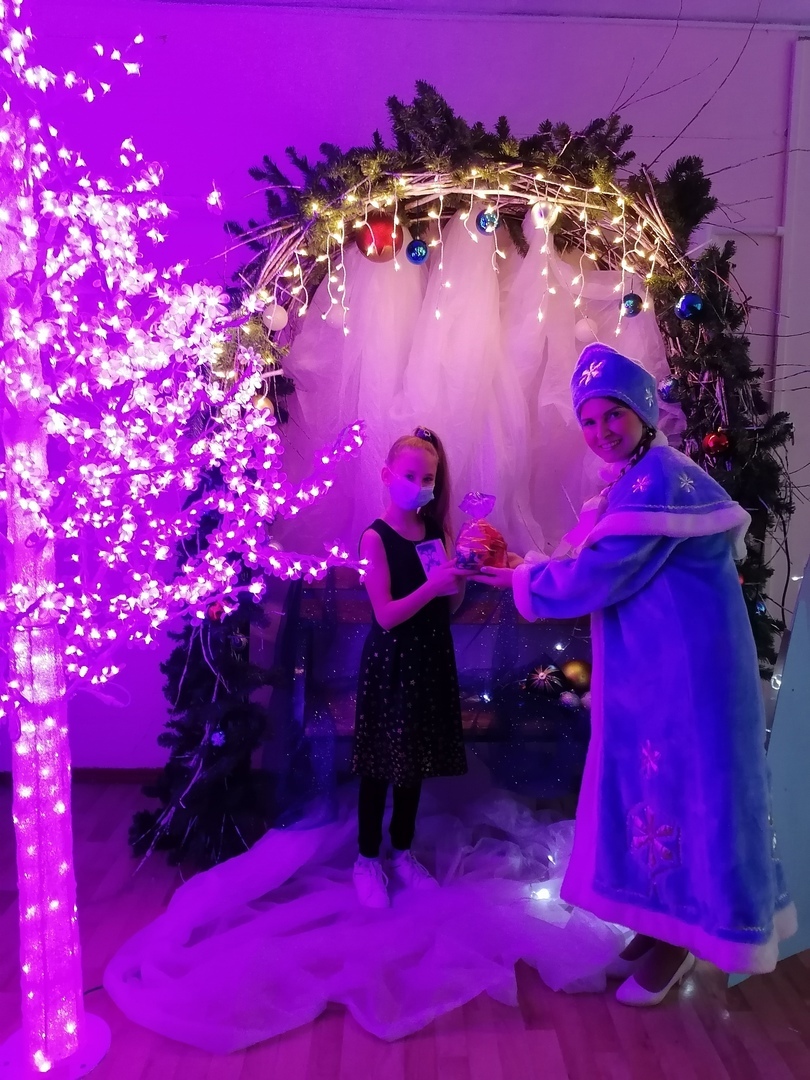 Дети группы риска и СОП
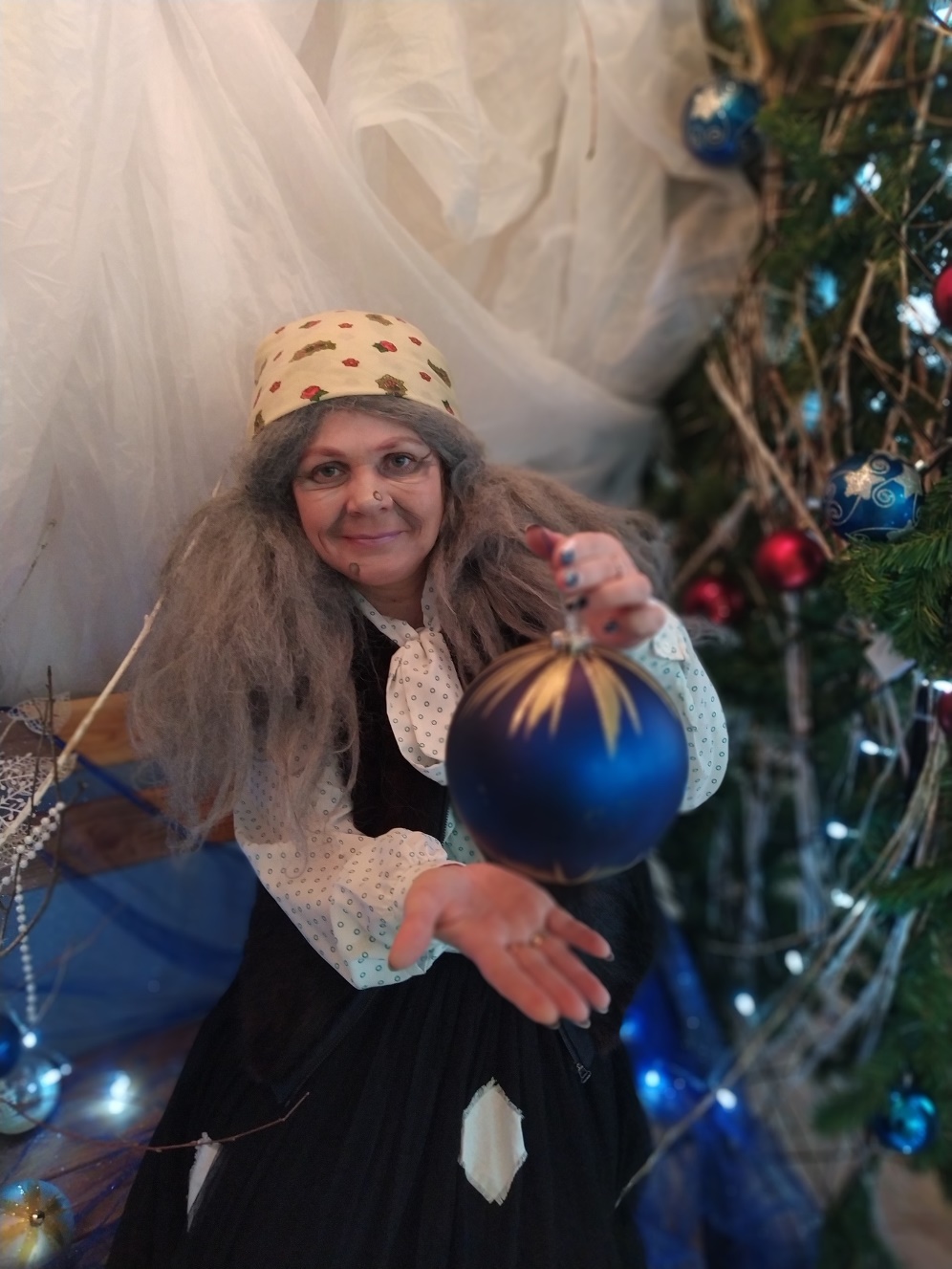 Артисты